請來以馬內利 O Come, Emmanuel
請來以馬內利
以色列之上帝
阮用渴慕心神向祢
亞伯蘭之上帝 復興耶路撒冷
用永遠和平來統治
大衛後裔著來教阮開嘴吟詩
教阮來君王之詩
請來以馬內利
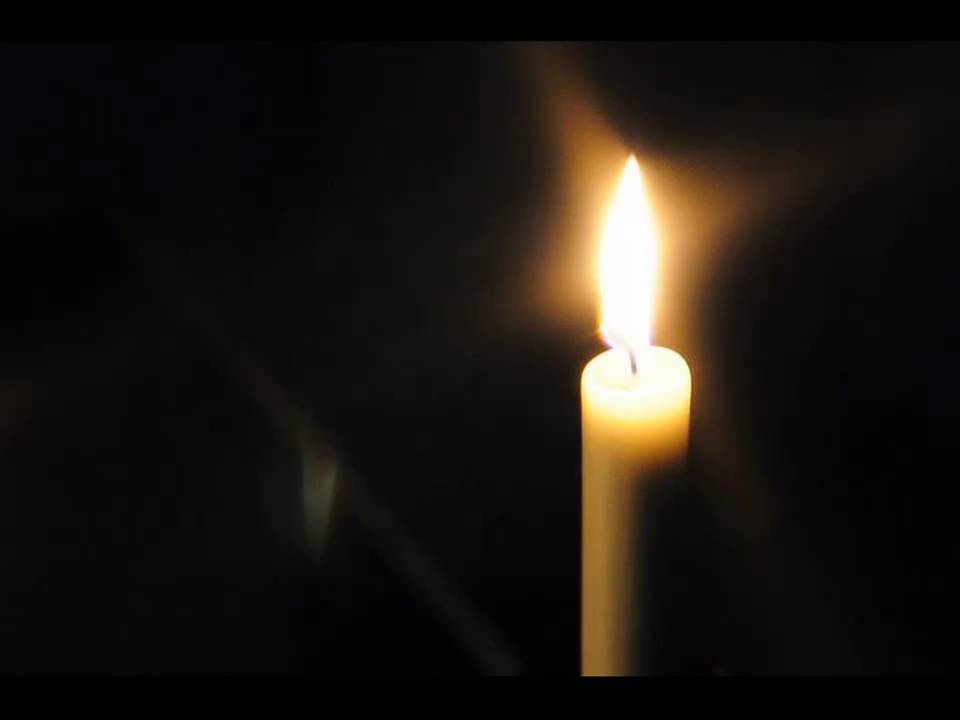 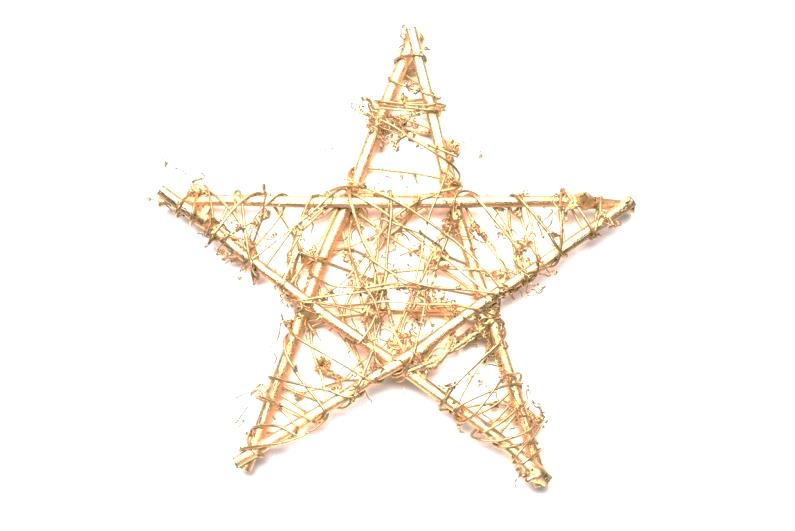 請來以馬內利來救贖色列之上帝使阮做祢居起所在著使戰爭攏息鄉土和平充滿
用祢恩惠使阮竟儆醒使阮心神清氣 屬天恩典渴慕教阮可行愛疼活路請來以馬內利歡喜 歡喜 以馬內利以色列啊 主必來臨
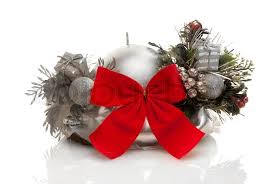 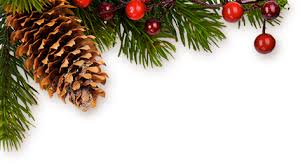 請來以馬內利復興眾以色列阮今相及對祢出聲撥開暗暝黑暗死亡無閣倚近祢是至高之啓明星照光阮厭倦人生點聖光佇阮心裡
請來以馬內利請來以馬內利請來以馬內利…
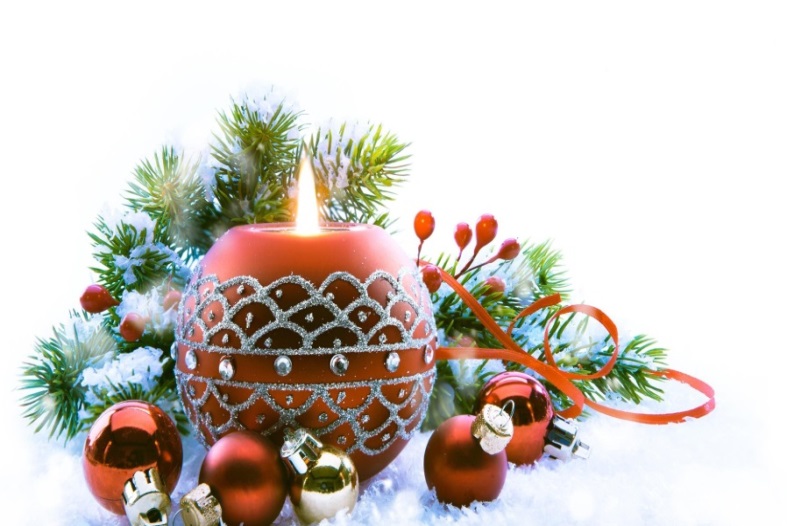